甲氧聚二醇重组人促红素注射液-长效促红细胞生成素受体激动剂
医保申报基本信息（不含价格费用信息）
2023年7月
一、药物基本信息
1. 甲氧聚二醇重组人促红素注射液说明书
二、安全性
1、药品说明书收载的安全性信息1
不良反应：常见的不良反应是高血压，不常见的不良反应为血管通路血栓症、头痛，其他不良反应的发生频率均属罕见
禁忌：高血压控制不佳的患者；对本品活性成分或任何辅料成分过敏的患者。
注意事项：补铁治疗；药物无效；纯红细胞再生障碍性贫血；血压监测；对肿瘤生长的作用；癫痫发作；严重过敏反应等。
药物相互作用：临床研究结果未发现美信罗与其它药物之间的相互作用。

2、国内外临床研究及上市后安全性概述：在完成最初的II期和III期临床研究之后，自2007年获批至今，已在欧洲、美国、日本等多国超过300万患者的临床应用中得到了良好的验证，更长期的治疗已经证实甲氧聚二醇重组人促红素和对照药物之间的总体安全性相似2,3,4，其表现符合CKD研究人群特点。近五年无警告或撤市。
安全性与对照药物ESA相似2，3，4
长期心血管结局研究(MIRCERA PASS)显示，与参考ESA相比，甲氧聚二醇重组人促红素对全因死亡率和心血管事件安全性的影响相似。
甲氧聚二醇重组人促红素注射液说明书
Macdougall I et al., CJASN. 2008; 3(2):337-347 (ARCTOS) / Sulowicz W et al., Clin J Am Soc Nephrol. 2007; 2:637-646 (PROTOS) / Levin NW et al., Lancet. 2007;370:1415-1421 (MAXIMA) / Klinger M et al., Am J of Kidney Diseases. 2007; 50(6): 989-1000 (AMICUS) / Roger SD, Locatelli F et al., Nephrol Dial Transplant. 2011; 26:3980–3986. (CORDATUS)
Locatelli F et al., Adv Ther. 2016; 33:610–625
Locatelli F, Hannedouche T, Fishbane S, et al. Clin J Am Soc Nephrol. 2019;14(12):1701-1710
三、有效性
国内权威指南推荐
最新《中国肾性贫血诊治临床实践指南（2021版）》1将CERA即甲氧聚二醇重组人促红素列为肾性贫血推荐治疗方案。指南第五部分（肾性贫血的治疗）中明确指出：
根据CKD患者Hb水平和临床情况选择ESAs种类，并决定ESAs初始治疗剂量。具体剂量：……CERA：0.6 μg/kg，每2~4周给药1次。 
第三代ESA：CERA是一种化学合成的持续性EPO受体激活剂，其最大的特点是半衰期长，皮下注射剂型及静脉注射剂型的半衰期分别为133、130 h。
CERA每月1~2次皮下给药维持透析患者Hb水平的疗效相同，且安全性良好，能够减少给药次数，提高患者依从性，减少Hb变异度。
长效ESAs（达依泊汀α、CERA）皮下给药疗效与静脉给药相比疗效相当。采用预充式注射器注射使用方便并可减少污染。
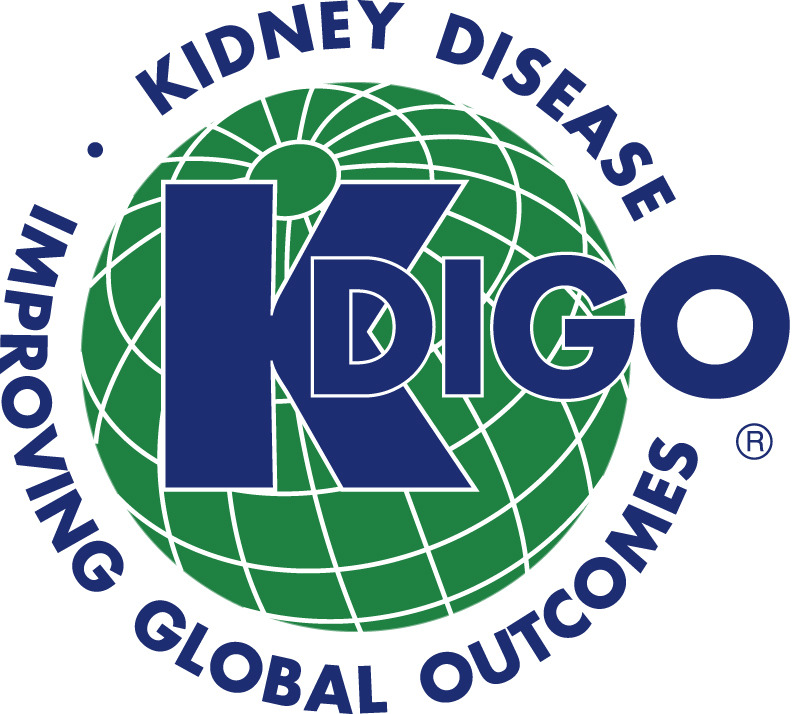 中国肾性贫血诊治临床实践指南（2021版）
改善全球肾脏病预后组织（KDIGO）肾性贫血指南
三、有效性
临床循证充分
甲氧聚二醇重组人促红素上市技术评审报告1中指出：支持本次申请的有效性数据来自9个国际和2个中国III期研究，其中4项研究涉及贫血的纠正治疗（当时未接受促红素治疗的CKD患者），7项研究涉及贫血的维持治疗（当时经促红素治疗后换药的CKD患者）。从研究结果看，从ESA转换为甲氧聚二醇重组人促红素对比ESA，疗效相似。其疗效与给药途径（IV或SC）、包装（西林瓶或预充式注射器）、给药方案（每2周或每4周）或之前应用的ESA药物（阿法依伯汀、EPO-β或达依泊汀α）无关。每月一次的用药方案，可进一步增大患者的方便性和依从性，因为患者可在每月同一天接受药物。对于维持期用药，慢性肾性贫血患者无论静脉给药或皮下给药，每月给药1次，均可以较好的维持血红蛋白水平。
改善贫血疗效可靠
甲氧聚二醇重组人促红素在全面的临床开发项目中表现出良好的疗效、安全性和耐受性，自2007年获批至2022年，已在欧洲、美国、日本等多国超过300万患者的临床应用中得到了良好的验证。
疗效确切：对比短效EPO，甲氧聚二醇重组人促红素可以大幅降低给药频率，减少HB变异度2,3，稳定维持血红蛋白达标。
甲氧聚二醇重组人促红素注射液申请上市技术审评报告
中国肾性贫血诊治临床实践指南（2021版）
pinowitz et al. Am J Nephrol. 2008;28:280-289 (RUBRA)
四、创新性
创新突破：
甲氧聚二醇重组人促红素是一种红细胞生成素的高分子复合物，通过将一个线性甲氧基聚乙二醇分子（PEG）与EPO-β（EPO，RO2053859）进行化学结合而得到的。
和EPO相比，其和受体结合的速度较慢，而分离的速度较快，其体外的特异性活性有所降低，而体内活性增加，而且半衰期也有明显延长。其经静脉（IV）或皮下给药（SC）后的药代动力学（PK）特点为清除率低，分布容积小，消除半衰期长达4至6天左右1。静脉给药后甲氧聚二醇重组人促红素比重组人促红素的半衰期长15至20倍，比达依泊汀α长5倍。
甲氧聚二醇重组人促红素是首个持续性EPO受体激活剂1，通过与骨髓干细胞上的促红细胞生成素受体作用而刺激红细胞生成，对其他人（血液性和非血液性）肿瘤细胞系无此作用，其独特的药理学特点意味着它更接近人体的自然促红素反应1，致癌的可能性极低。
给药间期大大延长，给药次数显著下降：大幅减少给药频率，每名患者每年给药次数可由156次减少至12次，相较短效和中效制剂全年可节省5-15倍医护工作时间。
儿童用药：甲氧聚二醇重组人促红素可静脉注射用于血液透析儿童患者的维持期治疗，已在美国获得批准2。
更方便的给药途径：采用预充式注射器，使用更方便。同时可降低医院整体成本，节省储存空间，减少医疗垃圾，减少环境污染。
Jarsch M et al., Pharmacology. 2008;81:63-69
FDA approves Mircera for anemia associated with chronic kidney disease in pediatric patients on dialysis | FDA
五、公平性
进一步优化肾性贫血治疗方案
保基本：肾性贫血患者人数庞大1，治疗周期长，属于重大公共卫生事件。然而肾性贫血患者较常规贫血难以纠正，贫⾎患者（Hb＜105g/L）死亡率会增加5.27倍，⼼⾎管住院率会增加2.18倍，严重影响患者⽣存质量和预后。
肾性贫血患者⼈数庞⼤，病程⻓，经济负担重，是医保重点保障⼈群。肾性贫血发病机理和诊断标准明确，卫健委肾病专业医疗质量控制指标中有明确目标2。长效促红素是国内外指南推荐的肾性贫血优选治疗药物1,3，但目前我国医保药品目录内并无真正意义上的长效促红素，可进一步优化。
甲氧聚二醇重组人促红素疗效、安全性明确，长期临床应用循证充分，可有效改善现有治疗方案的不足，提升肾性贫血治疗达标率的同时节约医疗资源。
提高患者依从性4,5，降低临床管理难度
和现有给药间期较短的药物相比，长给药间期的药物使用更方便，可能有助于提高肾性贫血患者治疗的依从性及生活质量
治疗简化而省时6，从而降低贫血治疗的负担，提高透析护理的整体质量
甲氧聚二醇重组人促红素适应症明确且为注射制剂，且慢性肾病患者属于医院管理重点人群，不会出现滥用及超适应症，会降低临床管理难度
创新优选，助力中国肾性贫血治疗达标
甲氧聚二醇重组人促红素是首个持续性EPO受体激活剂，是国内外权威指南推荐优选治疗药物1,3 。
中国肾性贫血诊治临床实践指南（2021版）
卫健委肾病专业医疗质量控制指标(2020)
改善全球肾脏病预后组织（KDIGO）肾性贫血指南
Pannier A et al., Meds Gen Medicine. 2007; 1-23
Pannier A et al., Curr Med Res Opin. 2007; 23:3025-3032
De Cock et al., Journal of Medical Economics. 2013;16(5):648-656